Exam Review
Operating Systems
CS 550
Items of Interest
Exam is Nov. 19, 2014
Focus on material since last exam, though knowledge of initial material (threads, processes, interthread/interprocess communication, etc.) is required
Synchronization techniques
Semaphores
Other locking tools
Readers Writers Problem
Producer-Consumer Problem
Deadlock
Prevention
Avoidance
Detect and Recover
Ignore
Scheduling
Gantt Charts for FCFS, Round Robin, SJF, SRTN
Dynamic Scheduling
File Systems
File Basics
Memory Management
Contiguous/Non-contiguous
Paging and Virtual Memory
Synchronization Basics
Mutual exclusion – only one process is allowed access to a shared resource, all others must wait
Critical section – section of code in a process where a shared resource is accessed
To provide mutual exclusion on a critical section a process must also have absence of starvation and absence of deadlock
Semaphores
Abstract data type that provides locking mechanism to provide mutual exclusion
Methods are invoked by processes needing access to a critical section
Binary or counting
Methods/functions include
Acquire or wait
Release, post, or signal
Can be used to enter and exit a critical section or to order events
Producer-Consumer Problem
Two types of processes
Producer – makes data items and puts them into a buffer one at a time
Consumer – removes data items from the buffer and consumes them one at a time
Both continuously need access to shared buffer
Buffer has N slots, keep track of which are full or empty
Consumer cannot remove items from an empty buffer
Producer cannot insert items to a full buffer
Problem can be solved using a mutual exclusion semaphore, a counting semaphore for full slots, and a counting semaphore for empty slots
Readers Writers Problem
Two types of processes
Readers – access data only
Writers – access data resource to update the data
Any number of readers can access the shared resource simultaneously
If a writer has access to the shared data, it has exclusive access
Need two levels of mutual exclusion
Group exclusive access to shared resource
Individual exclusive access to shared resource
Many solutions
Reader priority
Writer priority
Monitors
A monitor is another mechanism to provide mutual exclusion
Operates on a higher level than a semaphore
Makes use of encapsulation to integrate data and operations to provide shared data protection
Only one process can execute an operation of the monitor at a time
Processes must wait at an entry queue to gain access to the monitor
After entering processes can be suspended and reactivated via additional queues
Condition queues may also exist for various condition variables within the monitor
Checks on condition variables may be made with methods wait and signal similar to those used for a semaphore
Atomic Operations
Used when multiple data values need to be modified within a critical section
Want the data values to have the appearance of occurring as one transaction
Locking mechanism can allow for this but issues occur with system failures
Two options to deal with system failure
Checkpoint-restart
Periodically record checkpoints and restore system from checkpoint after failure
Transaction logging
Log transactions prior to each atomic transaction
Use log file to undo incomplete transactions after system failure
CPU Scheduling
OS scheduler must allow for allocation and de-allocation of CPU(s) to processes and threads
Must be efficient and effective
Many policies exist to decide which process/thread should be moved from ready to run first




Effectively the scheduler decides when and how to carry out a context switch
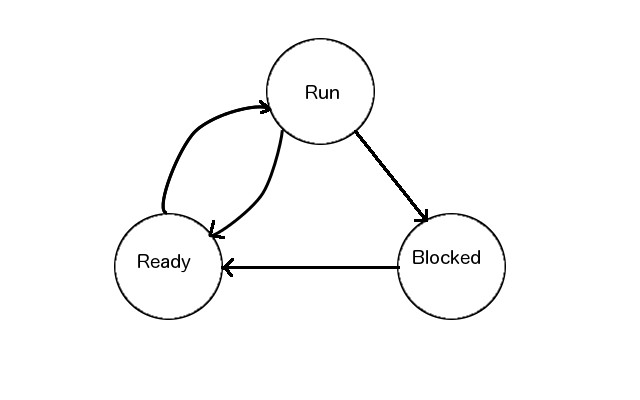 Functions of the Scheduler
3 Main Functions
Insertion of process that want to use the CPU into a ready queue
Linked list of PCBs
Queue is usually a FIFO list, set of lists, or priority list
Carried out by enqueuer – a part of the scheduler
Context switching
Carried out by context switcher
Saves context of current process and deallocates the CPU from that process
This operation has a significant overhead cost
Selection of the next process to run
Select a process from the ready queue and load its context
Carried out by the dispatcher
Allocate the CPU to the newly selected process
FCFS
Implemented with FIFO queue
Arrival order determines the selection of the next process to run
Single class , non-preemptive policy
Assume context switch time is negligible
Example shows algorithm is fair but performance might not be the best
Gantt chart is used for comparison
[Speaker Notes: It is highly likely that I will ask a question or two about different scheduling policies where you will have to create a Gantt Chart]
SJF
SJF is an improvement with respect to turnaround and average wait time when compared to FCFS
CPU utilization is 100% for both with Gantt chart is as follows


Average turnaround is 296.2 and average wait is 183.0
With FCFS average turnaround is 334.4 and average wait is 221.2
[Speaker Notes: I will not ask about Gantt chart statistics on this exam.]
Round Robin
Preemptive time sharing policy for processes/threads
Each process is allowed access to the CPU for a time slice that is most often shorter than the average CPU burst time
Processes/threads move from the run state to ready as their time slices expire
Works well for interactive systems
Poor performance but fair access to the CPU
Shortest Remaining Time Next
Preemptive scheduling policy that requires a priority queue
Picks the job with the shortest remaining CPU burst time to enter the run state from the ready state
Newly arriving processes may interrupt currently running processes if running process requires more burst time
Provides better performance, but starvation is possible
Dynamic Scheduling
Process/thread priorities may change over time
Varying priority based upon a heuristic such as increased priority with increased number of IO device accesses
May require a priority queue
Preemptive, may or may not be fair
Heuristic algorithm
Longest Job First (LJF)
Same concept as SJF except using the longest job first
Uses a priority queue
Non-preemptive, not fair compared to FCFS
Example with five processes having CPU burst times of 148ms, 135ms, 125ms, 102ms, and 56ms
Deadlock
Deadlock is indefinite wait cause by processes competing for shared resources or attempted communication
Resource allocation graphs are important to express deadlock
Certain conditions must exist for deadlock to occur
Mutual exclusion – only one process may access a shared resource at a time with exclusive access
Hold and wait – processes acquire resources and request additional resources
Circular wait – closed path (cycle) exists within the resource allocation graph
No preemption – process cannot be interrupted and forced to release resources
[Speaker Notes: You should know these conditions and you should be able to draw and decipher resource allocation graphs.]
Deadlock Prevention
Four conditions necessary for deadlock
No preemption
Hold and wait
Mutual exclusion
Circular wait
Disallow one of the four conditions to prevent deadlock
Often disallow hold and wait or circular wait as no preemption and mutual exclusion are often necessary to protect shared resources
Deadlock Avoidance
Allocate resources only when certain deadlock will not occur
Analyze current system state to ensure current resource allocations are a safe state
Keep track of maximum claims for each process 
Most resources a process will ever request
Avoid unsafe states by finding an allocation order that will allow all processes to complete
Utilize Banker’s algorithm to check if current resource allocation state is safe with the following data
Vector C – number of instances of every resource type in the system
Matrix A – number of resource instances of every resource type allocated to every process
Matrix M – maximum claim of every resource type declared by every process
Given the needs of each process as additional data, determine if the state is safe
[Speaker Notes: You should be able to complete problems with the banker’s algorithm]
Deadlock Detection and Recovery
Utilize a cycle detection algorithm to determine if deadlock exists within a system.
Easy if only one resource of each type
More difficult with more than one resource of each type
Keep track of several sets of data
Vector of resources containing the total number of resources of each type in the system
Vector of available resources of each type
Matrix of allocated resources of each type to each process
Matrix of requested resources of each type for each process
Check for cycles in the graph
Hard to choose a heuristic for frequency of detection algorithm runs
Recovery possible by aborting processes or rollback
Dining Philosophers
Synchronization problem
5 plates and 5 chopsticks
Philosophers must have access to two chopsticks to eat
Access to chopsticks is limited to the chopsticks to the immediate left and right of the philosopher
To solve the shared resource problem must disallow one of the four conditions for deadlock to occur
Prefer disallow circular wait or disallow hold and wait
Even so, starvation could still occur
Fairness is important, too
[Speaker Notes: You should be able to write pseudocode for the dining philosophers problem with threads.]
MPI Function Calls
MPI_Init
MPI_Finalize
MPI_Comm_world
MPI_Comm_size
MPI_Send
MPI_Recv
MPI_Wait/MPI_Waitall/MPI_Waitsome
MPI_Irecv
MPI_Barrier
[Speaker Notes: You should know what each of these does.]
File Basics
Definitions of a File and Directory
File permissions
Reading, writing, opening, and closing
File pointers
Stdin, stdout, stderr
Fragmentation and free space management
File Systems and Operations
Types of file systems
FAT/FAT32
NTFS
Ext4
Lustre
Mounting and unmounting
Direct Memory Access
[Speaker Notes: Be sure to know details about each of the different types of file systems we have reviewed.]
Disk Drives and Disk IO Scheduling
Drive Parts
Arm, Spindle, Platters, Tracks, Blocks
I/O Scheduling
First Come First Served
Shortest Seek Time First
Elevator (SCAN)
Circular Scan
[Speaker Notes: You should understand these from a conceptual standpoint]
Memory Management
Partitions
Contiguous vs. Non-contiguous allocations
Frames
Pages
Segments
Internal and External Fragmentation
Process address space
Virtual memory
Paging Policies
Fetching – Demand vs Prepaging
Replacement – Least Recently Used, FIFO, Optimal
[Speaker Notes: You should understand these from a conceptual standpoint]